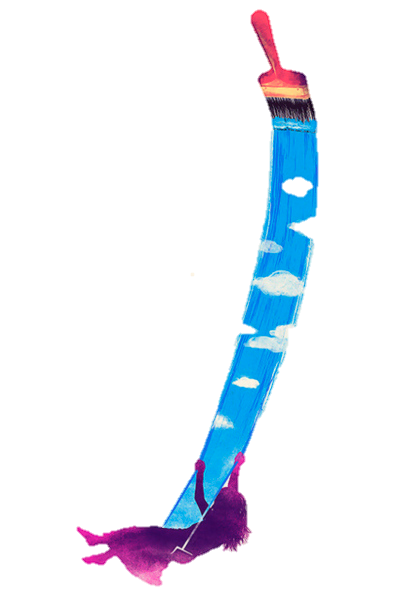 En regnvejrsdag i November
Tekst: Ebba Munk Pedersen
1 af 6
1. Jeg vil male dagen blå
med en solskinsstribe på
vælge lyset frem for skyggen
gi' mig selvet puf i ryggen
tro på alting, selv på lykken
jeg vil male dagen blå.
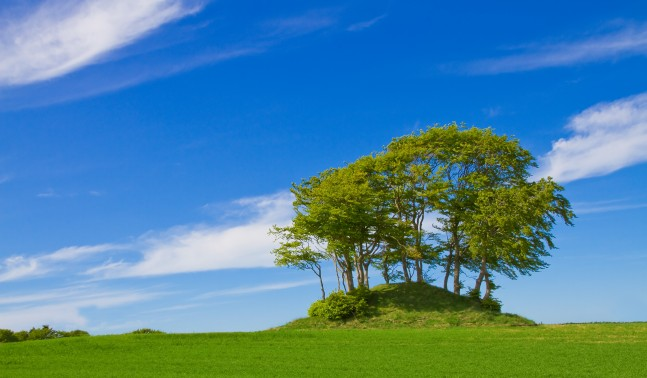 2 af 6
2. Jeg vil male dagen gul
solen som en sommerfugl
sætter sig på mine hænder
alle regnvejrsdage ender
der står 'maj' på min kaldender
jeg vil male dagen gul.
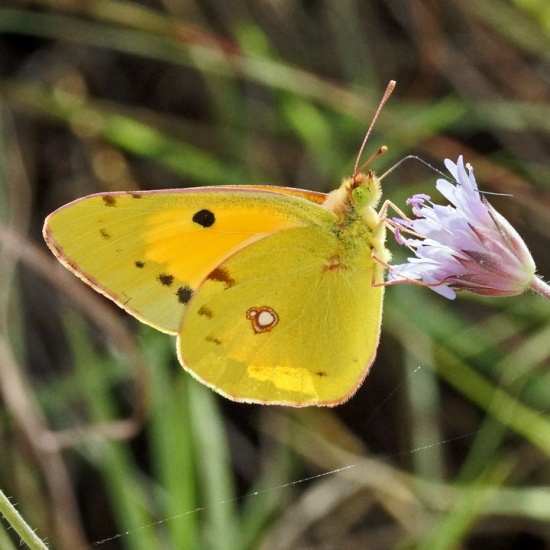 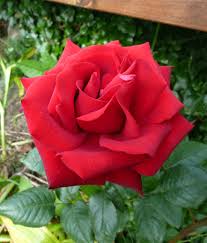 3 af 6
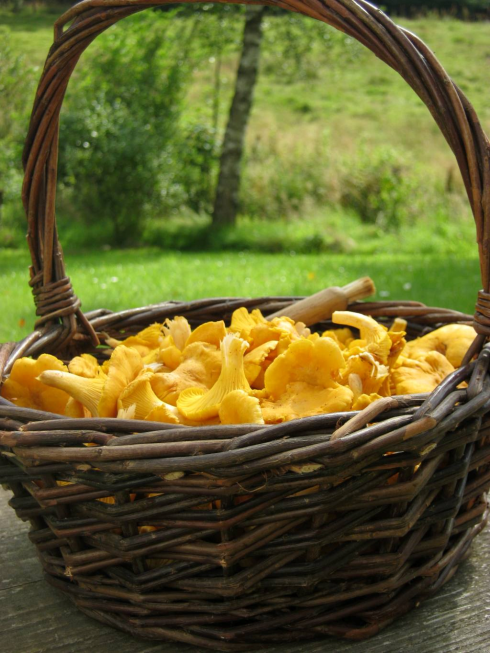 3. Jeg vil male dagen rød,
med den sidste roses glød
jeg vil plukke kantareller
løvetand og brændenælder
leve i det nu, der gælder
jeg vil male dagen rød.
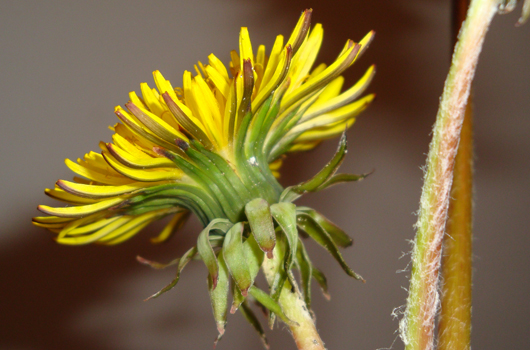 4 af 6
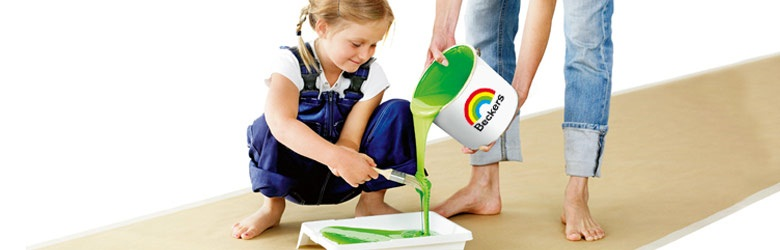 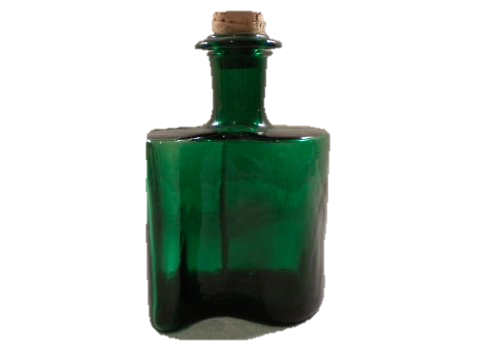 4. Jeg vil male dagen grøn
dyb og kølig - flaskegrøn
sætte tændte lys i stager
glemme rynker, dobbelthager
håbe på mit spejl bedrager
jeg vil male dagen grøn.
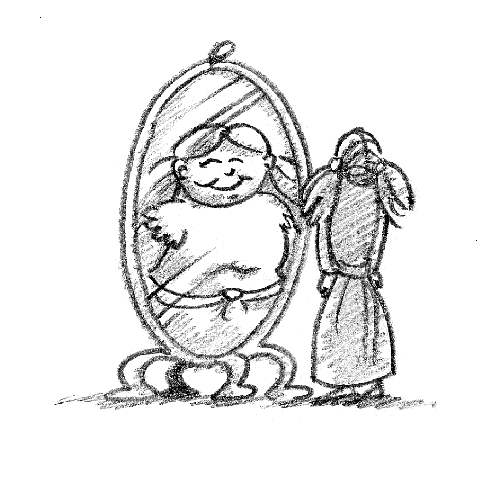 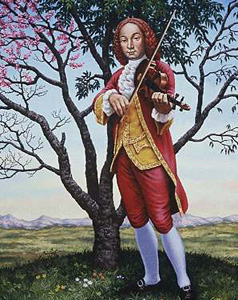 5 af 6
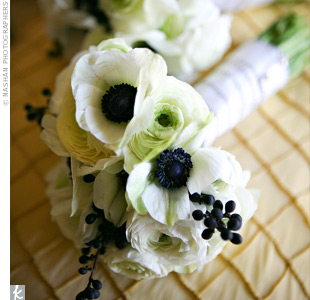 5. Jeg vil male dagen hvid
nu hvor det er ulvetid
købe franske anemoner
for de sidste tyve kroner
lytte til Vivaldis toner
jeg vil male dagen hvid.
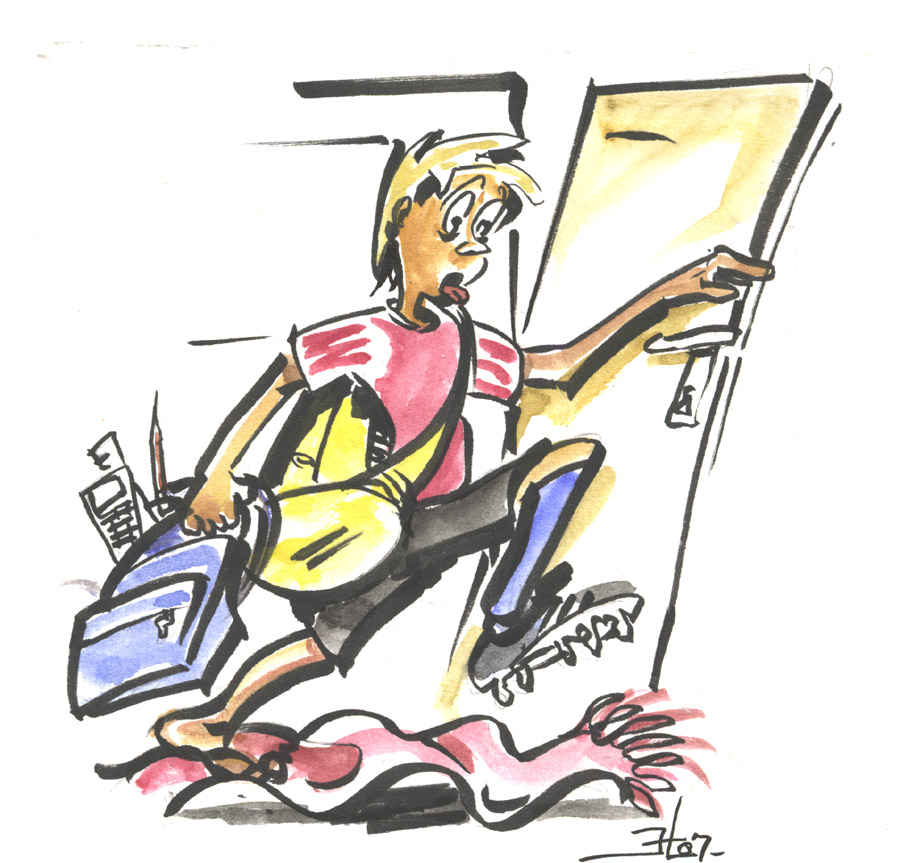 6 af 6
6. Jeg vil male dagen lys
strege ud og sætte kryds
jeg har tusind ting at gøre
klokken elleve-femogfyrre
blev november hængt til tørre
jeg vil male dagen lys.